LA INFANCIA DAÑADA
Pasado y Presente de los Protocolos y Buenas Prácticas en
             la atención del 
      Abuso Sexual en la Infancia
ABUSO SEXUAL INFANTIL
Cuando un niño o niña es   involucrado  en actividades sexuales,  con o sin contacto físico,  que transgreden las leyes o las restricciones sociales,    actividades   que el niño  no llega a comprender  por estar evolutivamente inmaduro, y que son ejercidas por quien mantiene con éste un vínculo asimétrico de poder, conocimientos y posibilidades de satisfacción. 

Una de cada 4 mujeres es victimizada antes de llegar a los 18 años (entre el 65% y el 70% de los menores abusados son mujeres). 10% de la población argentina

Las cifras en el caso de los varones muestran 1 cada 4 ó 6 casos de abuso sexual.
Nociones cuestionadas
Con o sin contacto físico
Consentimiento
Goce del adulto
RONALD C. SUMMIT (1972)SINDROME DE ACOMODACION AL ABUSO SEXUAL INFANTIL
OCULTAMIENTO O SECRETO
DESAMPARO
ACORRALAMIENTO Y ACOMODACIÓN
DENUNCIA TARDIA, CONFLICTIVA E INCONVINCENTE
RETRACTACION
EL ASI  AYER Y HOY
La ruptura de la frontera público-privado  extiende la responsabilidad del abuso  a todo el” centro de vida” del niño y la niña
2. El desarrollo del ciberespacio expone a los chicos al ASI cibernético en donde lo real y lo virtual pasan a ser “verdad” 
3 . EL ASI es la usina productora de la  prostitución infanto juvenil y las redes de trata
4 . La brecha entre varones y mujeres víctimas de ASI se cierra y ya no es de 4 mujeres por un varón  sino de 6 mujeres por 4 varones
Niños que abusan de niños y niñas
INDICADORES ALTAMENTE ESPECIFICOS DE ASI
Físicos:
Lesiones en zona genital y/o anal;
Sangrado por vagina y/o ano;
Infecciones genitales o de transmisión sexual (sífilis, blenorragia, SIDA, no preexistente al momento del nacimiento; condilomas acuminados, flujo vaginal infeccioso con presencia de gérmenes no habituales en la flora normal de los niños);
Embarazos.
Cualquiera de los indicadores anteriores junto con hematomas o excoriaciones en el resto del cuerpo, como consecuencia de maltrato físico asociado.

Psicológicos:
Relato del niño.
INDICADORES  DE ASI NO ESPECIFICOS
Preescolares:
Conductas hipersexualizadas y/o autoeróticas (no esperables para la edad);
Trastornos del sueño (pesadillas, terrores nocturnos, etc.);
Conductas regresivas;
Enuresis, encopresis;
Retraimiento social;
Temores inexplicables frente a determinadas personas o situaciones;
Fenómenos disociativos .
Latentes:
Cambios bruscos en el rendimiento escolar;
Problemas con figuras de autoridad;
Mentiras;
Fugas del hogar;
Delincuencia;
Coerción sexual hacia otros niños;
Excesiva sumisión frente al adulto;
Fobias;
Quejas somáticas (cefaleas, dolores abdominales, etc.)
Sobreadaptación, seudomadurez.
INDICADORES INESPECIFICOS DE ASI
Adolescentes:
Promiscuidad sexual, prostitución;
Coerción sexual hacia otros niños;
Drogadicción;
Delincuencia;
Conductas autoagresivas;
Intentos de suicidio;
Excesiva inhibición sexual;
Trastornos disociativos;
Anorexia, Bulimia.

Adultos:
Trastornos psiquiátricos graves;
Disfunciones sexuales;
Trastornos de la alimentación;
ABUSO SEXUAL INFANTIL – El Relato
a) Alta probabilidad de ASI:  el relato del niño es verosímil   psíquica y emocionalmente 
 b) Alta probabilidad de ASI :  el niño esta inhibido para transmitirlo por amenazas, culpa, vergüenza .etc
 c) Alta probabilidad de ASI . pero el  niño padece discapacidades que impiden su transmisión
 d) Alta probabilidad de ASI,  pero los padres no comprenden los relatos y síntomas del niño
 e) Ninguna probabilidad de ASI: los padres han malinterpretado  al niño en sus manifestaciones
 f) Ninguna probabilidad de ASI : falsas denuncias o alegatos
A S I - 1
El nivel de daño producido se verifica en el 
     trauma registrado en el niño víctima,
                    nunca en el agresor
Principio:
Por lo tanto: cuando se está frente a una sospecha fundada de que se produjo una situación abusiva de lo que se trata es de “valorar si la salud y la seguridad básicas del niño se encuentran en peligro. Dicha valoración se debe realizar de modo urgente e inmediato para que cese el abuso y sus consecuencias. En ese momento “ no se trata de realizar un examen detallado y en profundidad del estado físico, psicológico y cognitivo del niño”, lo que se llevará a cabo posteriormente en la etapa diagnóstica y cuando haya tiempo suficiente. “En el momento inicial el único objetivo de la valoración consiste en determinar si el niño necesita ser protegido de manera urgente porque se encuentra en serio peligro”
               
                   (de Paúl-Arruabarena, 1999).-
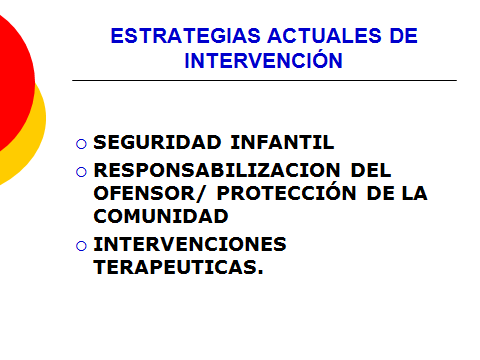 Maltrato Institucional
Cualquier legislación, procedimiento, actuación u omisión procedente de los poderes públicos o bien derivada de la actuación individual de los profesionales que comporte abuso, negligencia, detrimento de la salud, la seguridad, el estado emocional, el bienestar físico, la correcta maduración o que viole los derechos básicos del niñ@ y/o la infancia. (Martínez Roig, 1989).
REVICTIMIZACIÓN
. Múltiples entrevistas psicodiagnósticas 

.Contacto con  sospechados

. Largos procesos

. Falta de sanción penal o social
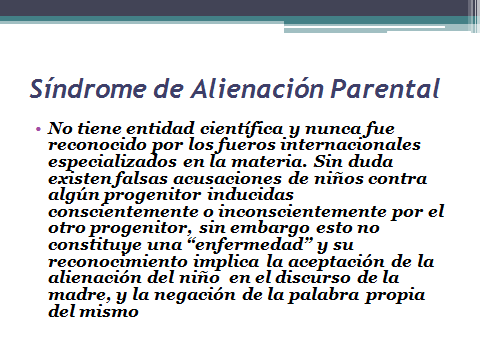 LA MADRE DE LA NIÑA/0 ABUSADOS
Carácter transgeneracional
La represión
El “partenaire”. 
La complicidad perversa
Otras variables